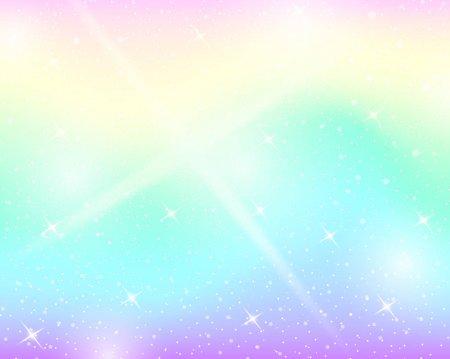 ГККП «Детский сад №13 « Кораблик»
Обучение грамоте

Тема: Звук /ш/,

звуковой анализ слова «шкаф»
Подготовила 
воспитатель:  Терехова О.С.
г. Темиртау 2020
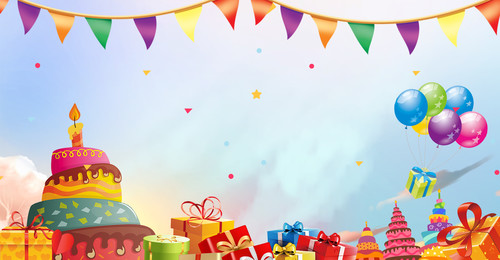 Здравствуйте ребята!

Я Маша!

Приглашаю Вас к себе на День Рождения!
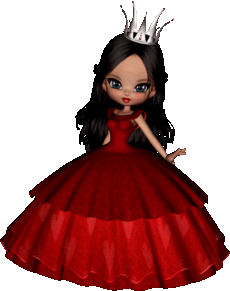 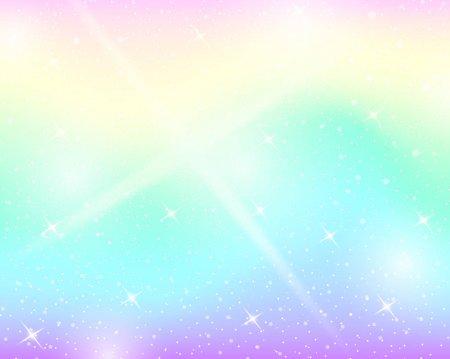 К Маше пришли друзья!
Назовите имена Машиных друзей, где есть такая буква
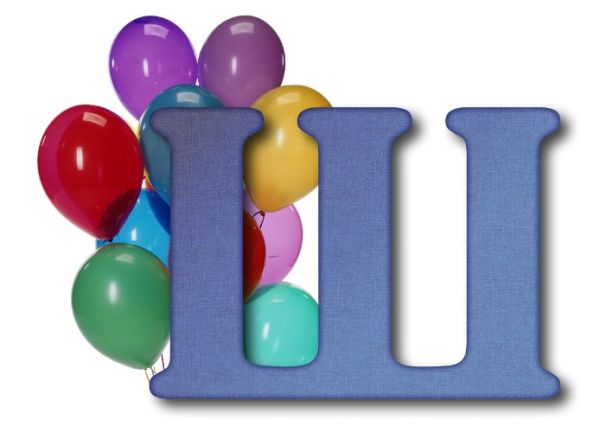 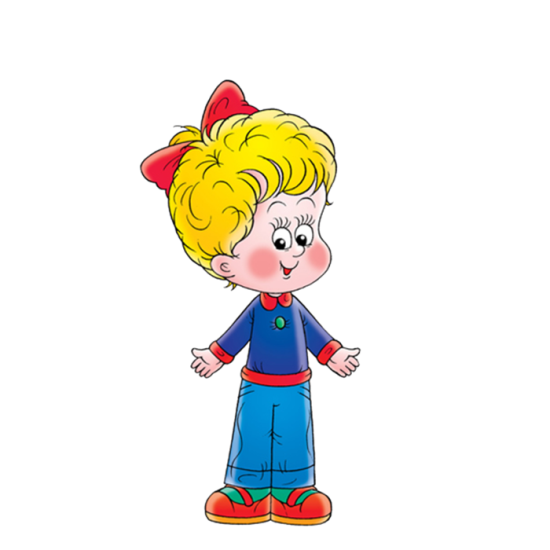 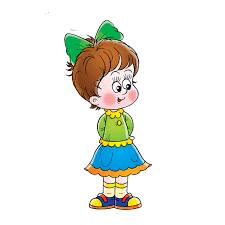 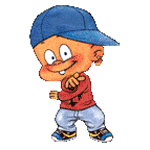 КсюШа
СаШа
НатаШа
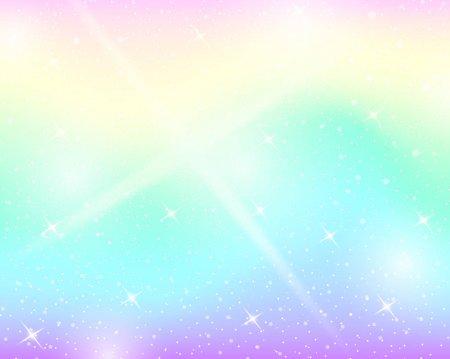 Маша просит, чтобы Вы ребята, назвали её имя
и имена её друзей ласково
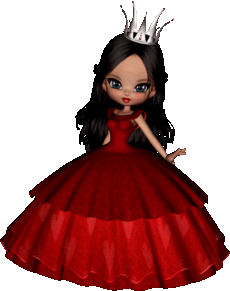 Машенька
Наташенька
Ксюшенька
Сашенька
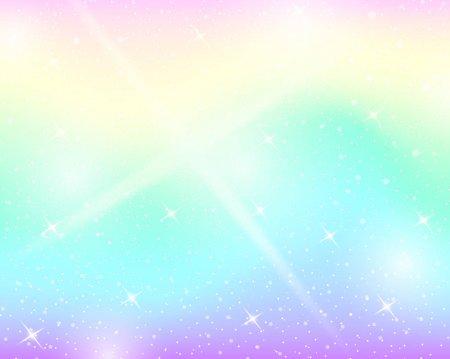 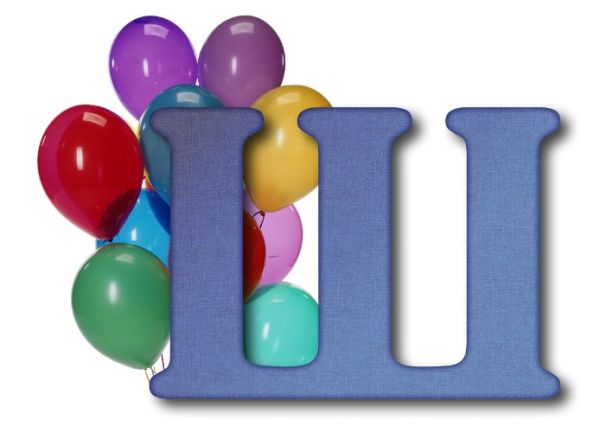 Давайте все вместе произнесем правильно звук
Звук Ш — всегда твёрдый
Буква Ш обозначает глухой согласный звук [Ш].
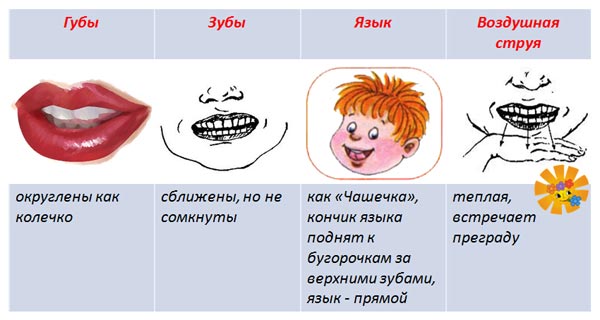 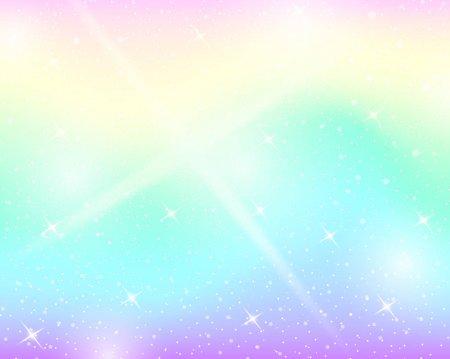 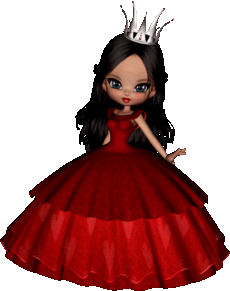 Это подарки для Маши
Назовите их.
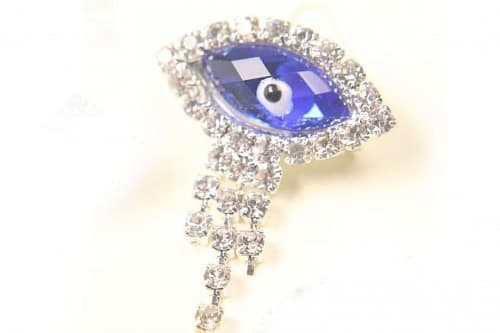 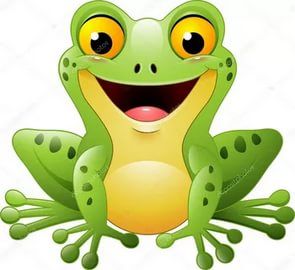 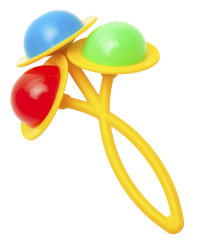 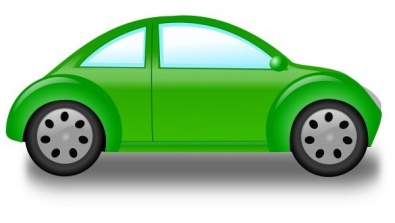 броШь
погремуШка
маШина
лягуШка
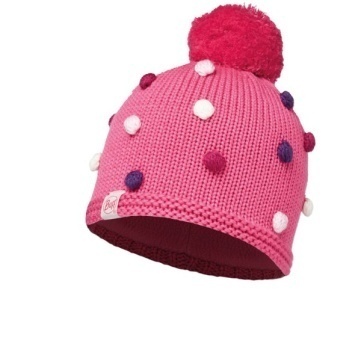 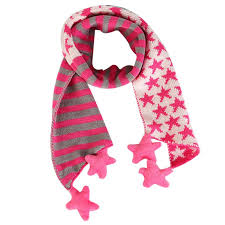 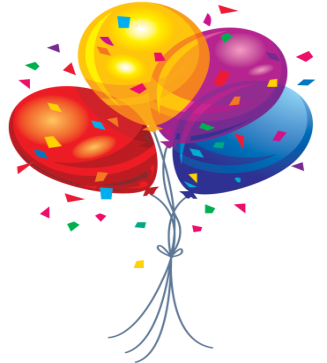 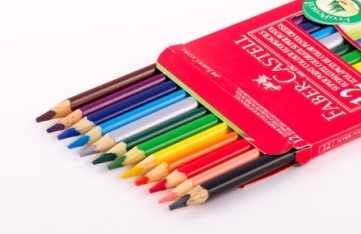 Шары
Шарф
карандаШи
Шапка
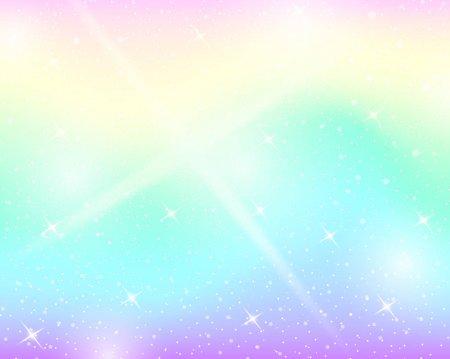 Помогите Маше убрать все  подарки в шкаф
Сначала, уберите предметы ,где звук «Ш» в начале.

Помогите сложить в шкаф те предметы где звук «Ш» в середине.

Уберите те предметы где звук «Ш» в конце.
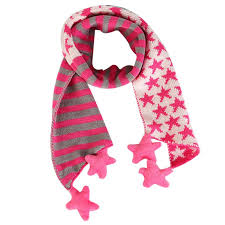 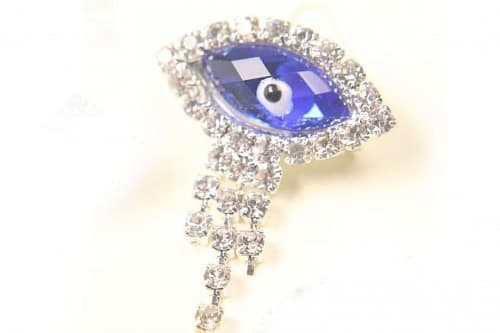 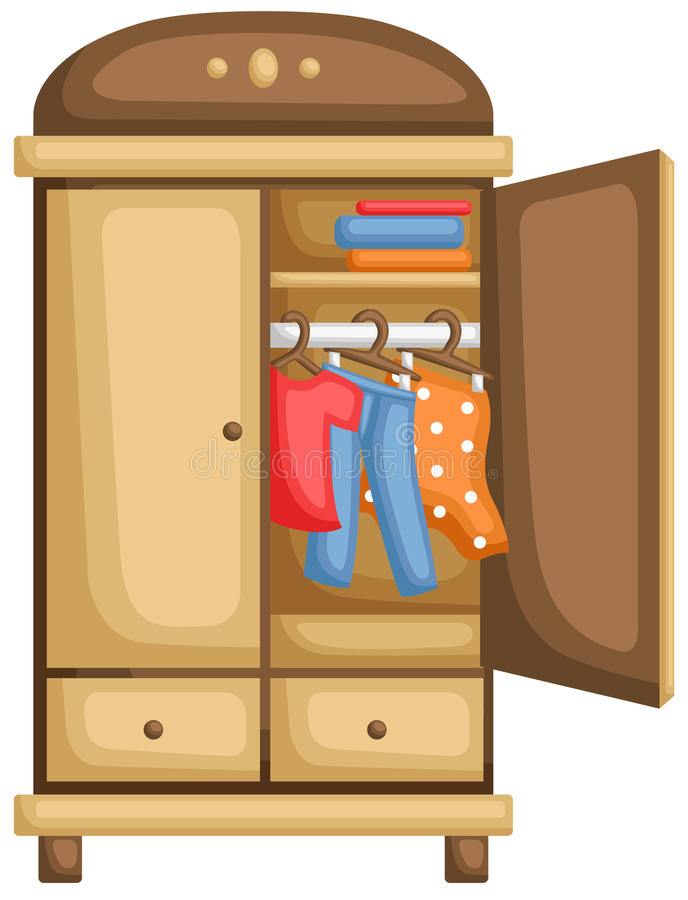 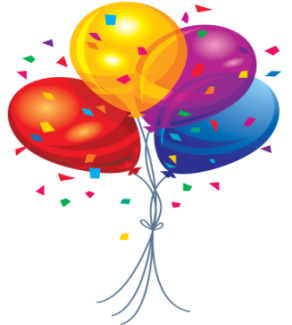 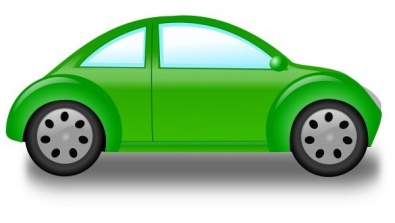 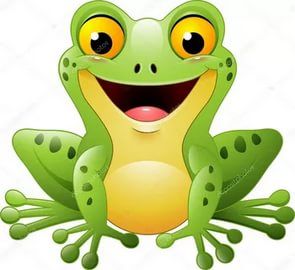 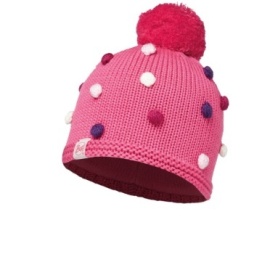 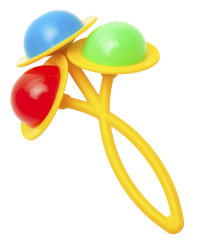 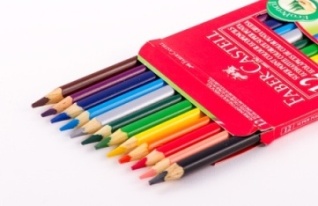 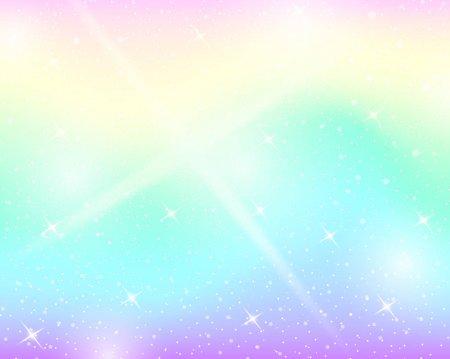 Звуковой анализ слов «Шкаф».
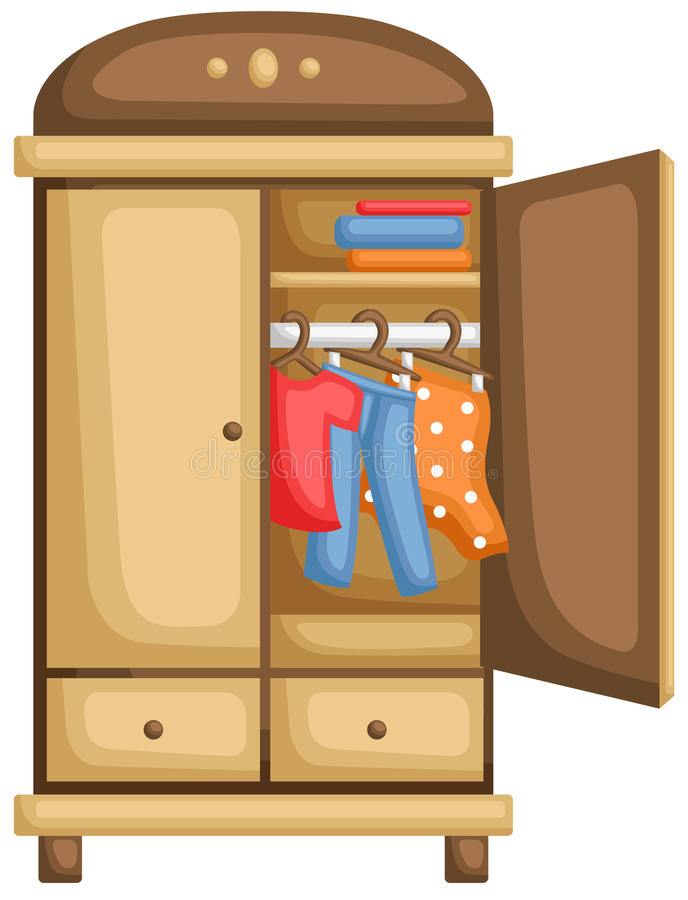 Назовите 1 звук и скажите какой он?
( твердый, глухой, согласный )
Назовите 2 звук и скажите какой он?
Что вы можете сказать о 3 звуке?
Назовите 4 звук и скажите какой он?
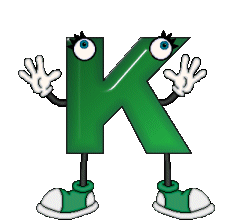 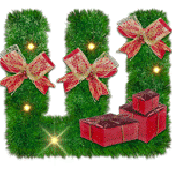 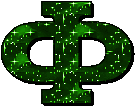 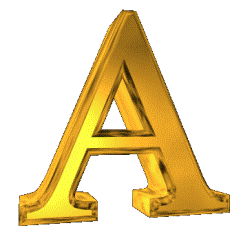 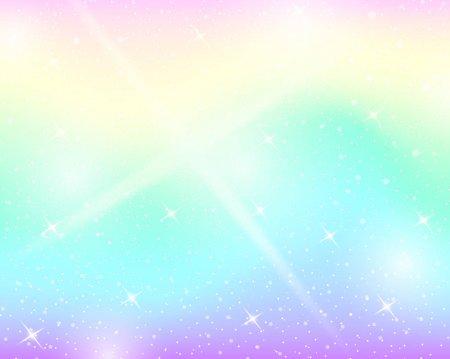 Физкультминутка
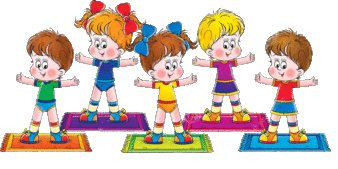 Какие слова со звуком «Ш» услышали когда выполняли упражнения?
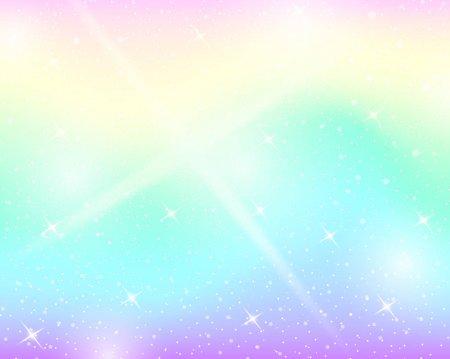 Маша предлагает поиграть в игру « Измени слова»
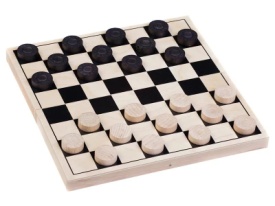 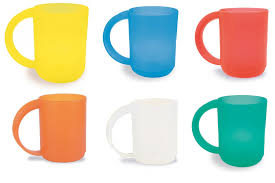 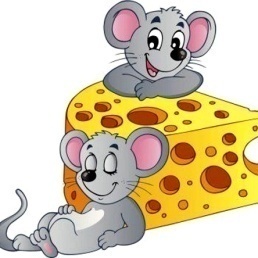 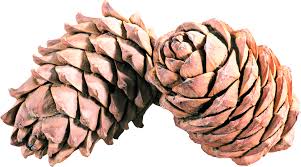 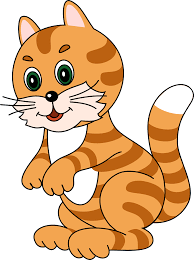 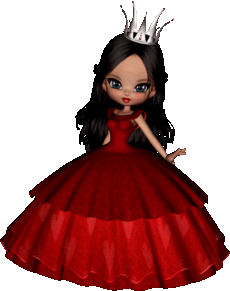 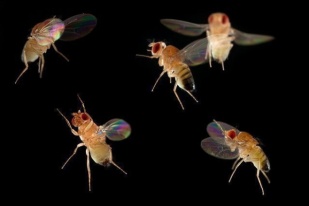 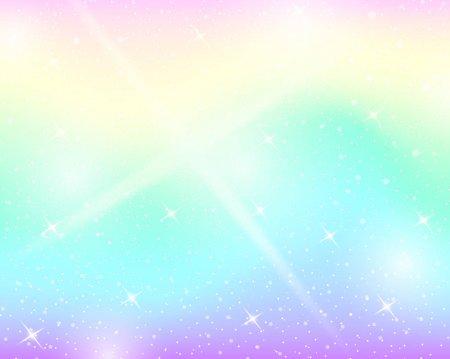 Ребята! 

                   Для Вас, задание!
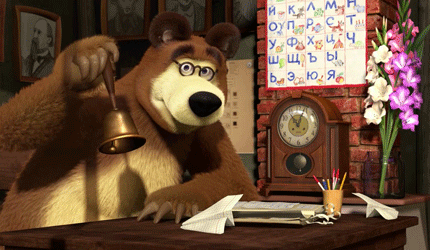 С помощью магнитной азбуки. 
Составить слово   шина.
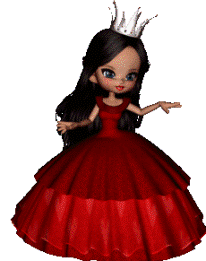 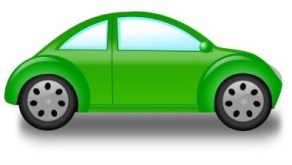 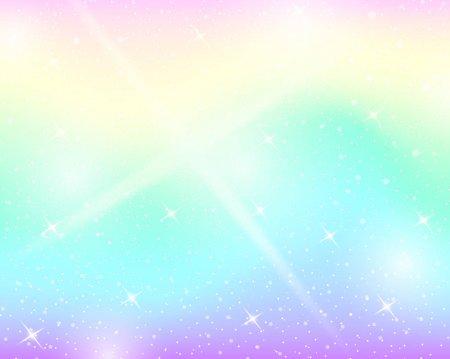 Запомните ребята!!!


Буква «Ш» ни когда 
не дружит с Буквой  «Ы»,
а дружит только с буквой «И»
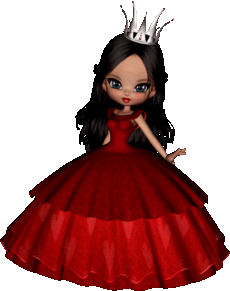 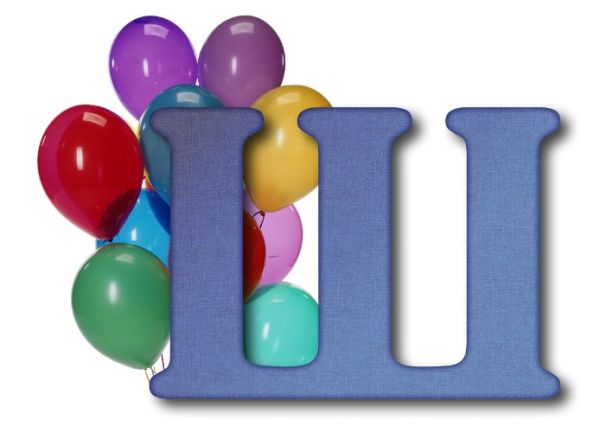 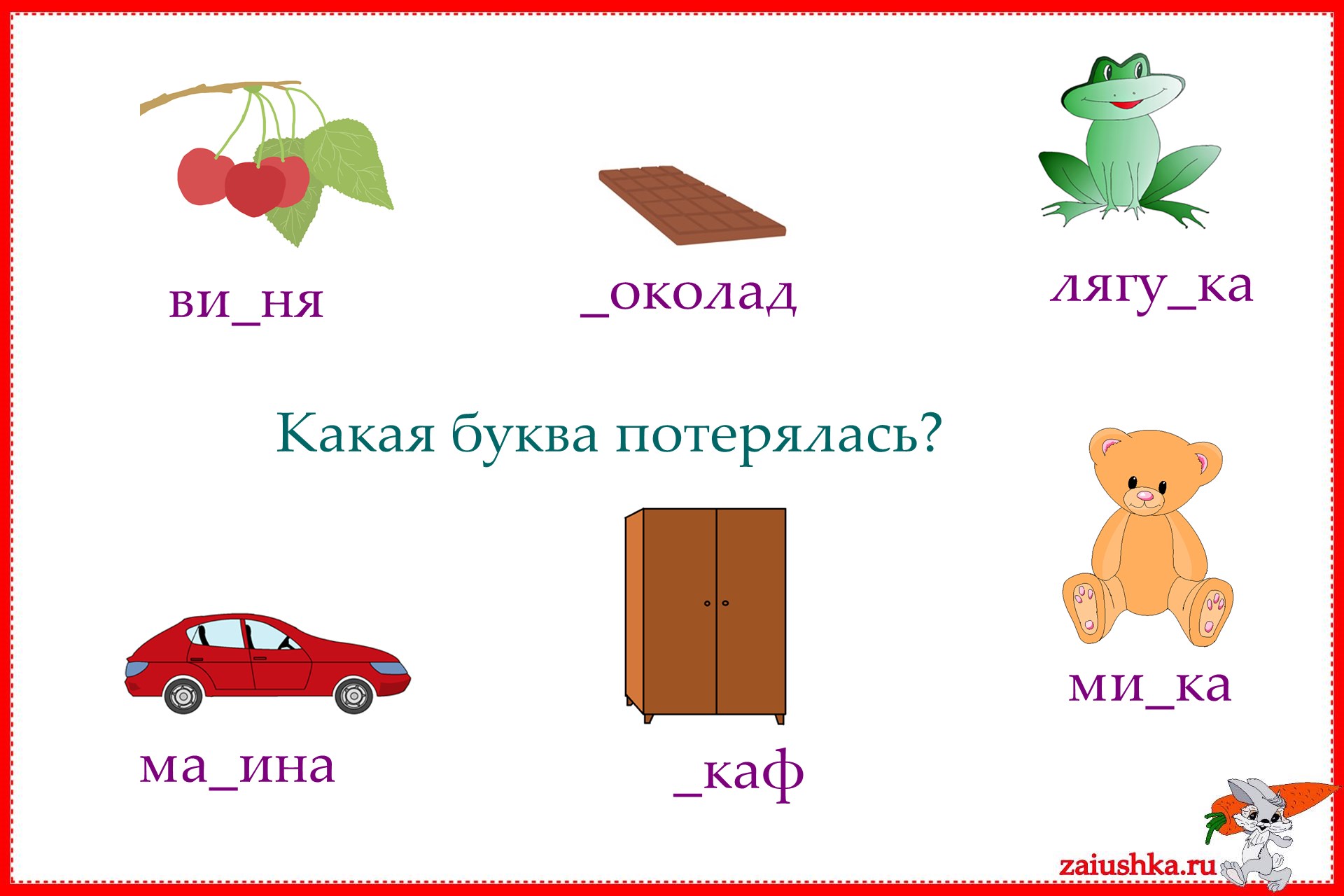 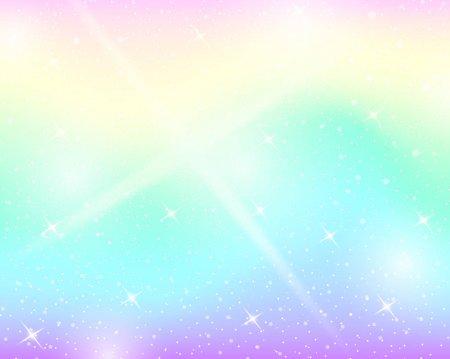 До Новых Встреч!
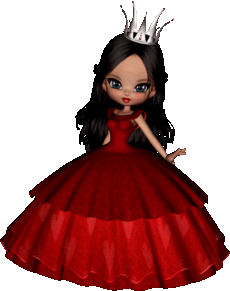